Mr. Burger
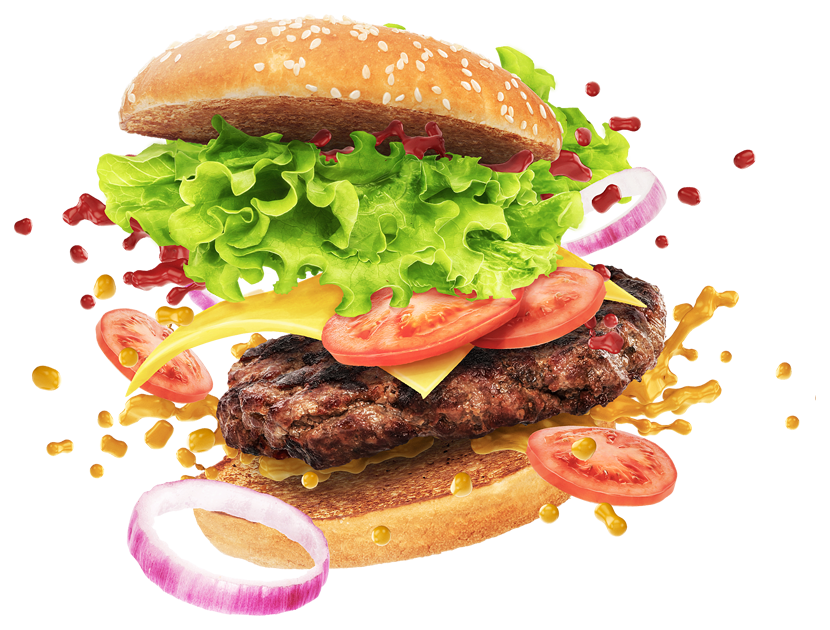 $399
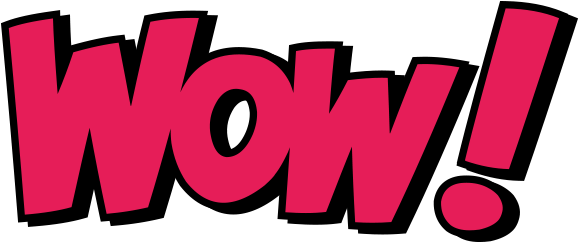